School Subject and Days of the Week
Prepare:
Print a copy of the days for each pair of students
Print a set of school subjects for each pair of students (note that there are 4 sets per page) 

Tell the students to cut out the subjects and paste them in one of the squares (one subject per square – there will be blank squares)

Prepare a dice to have the days of the week on it. 
Also print a set of school subjects (like the students have) for you to randomly select from.
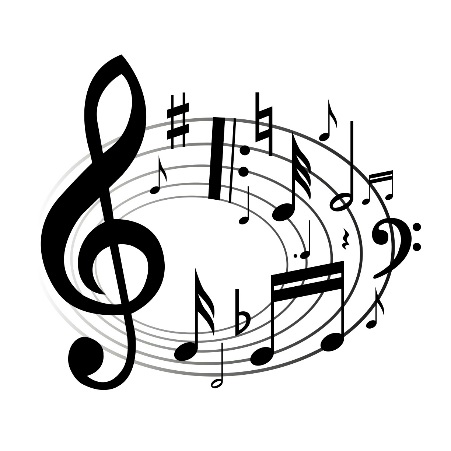 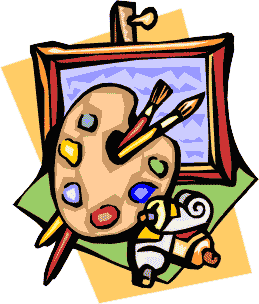 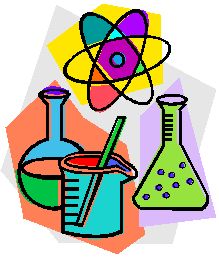 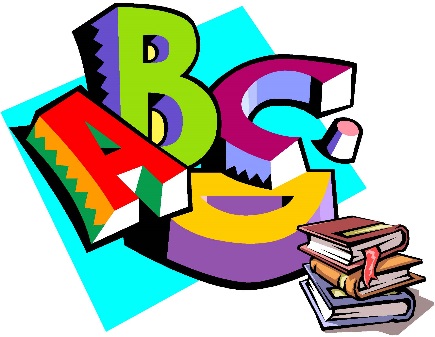 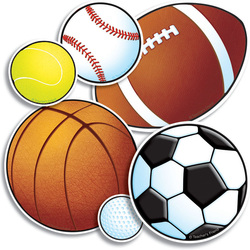 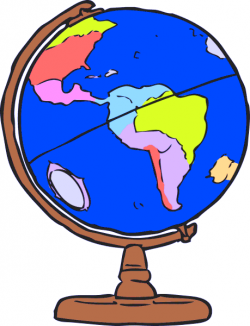 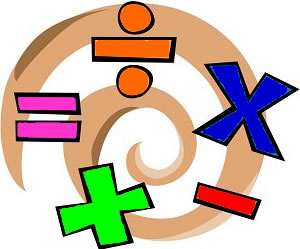 Rules:
Use the dialogue to see when we have each subject
One person will come to the front.  They are the leader (L).
Everyone else are students (S) 

		S:  What day is it today?
		L:  It’s ________ (      ) 
		L:  We have _________ class today.  (       ) 


If you have the correct answer, mark it with an X
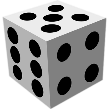 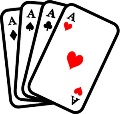 Thursday
Friday
Wednesday
Monday
Tuesday
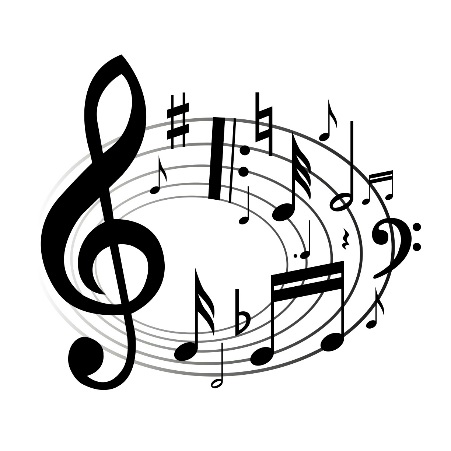 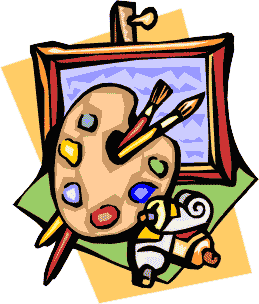 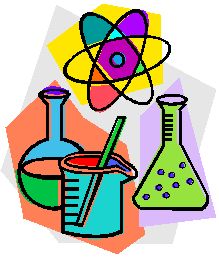 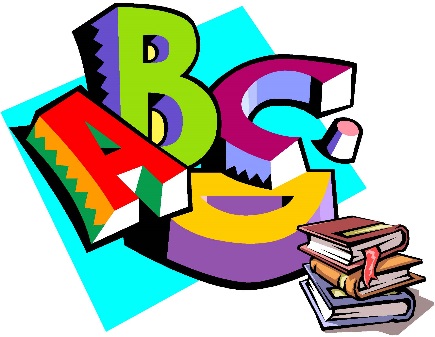 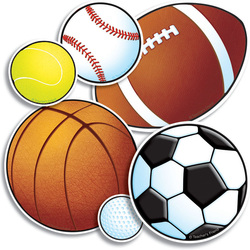 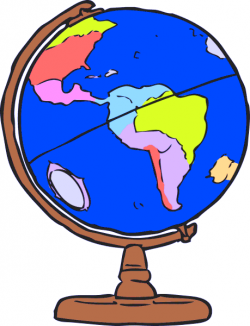 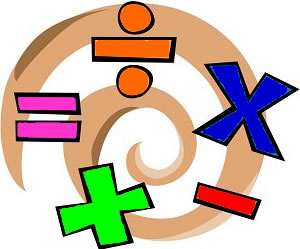 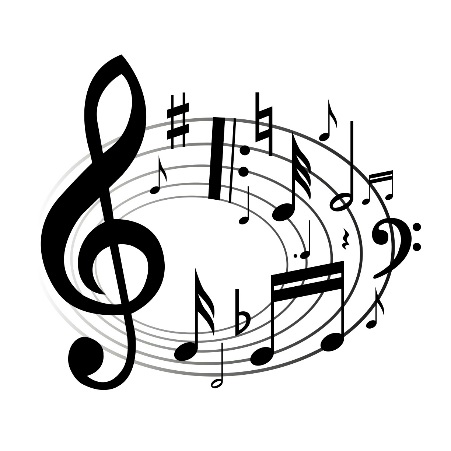 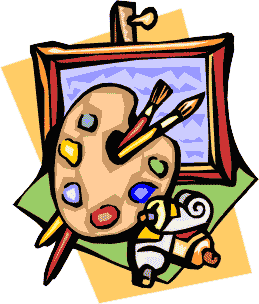 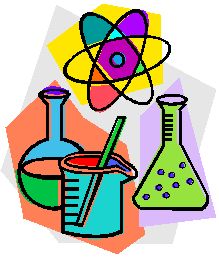 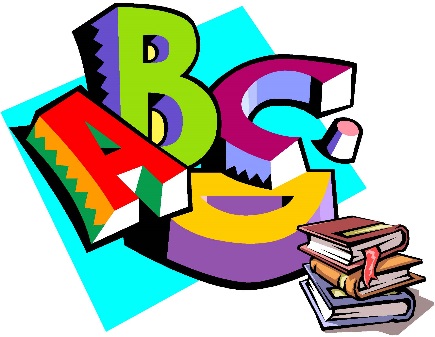 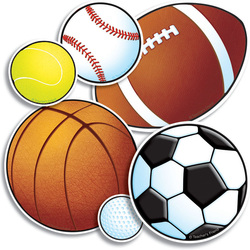 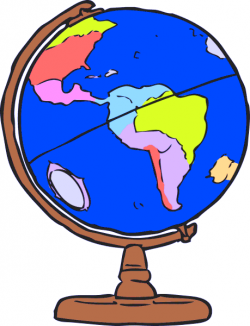 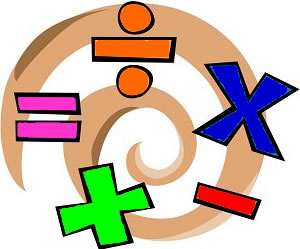 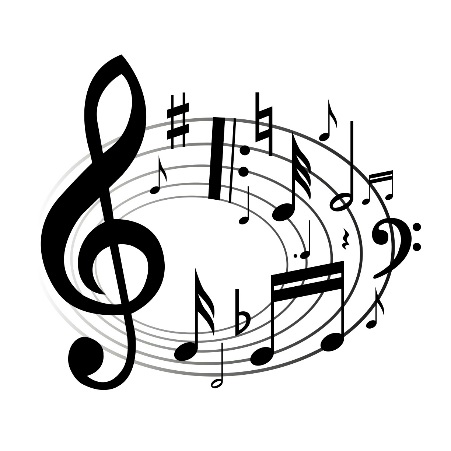 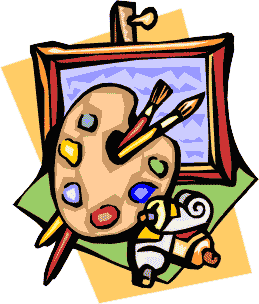 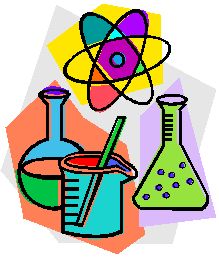 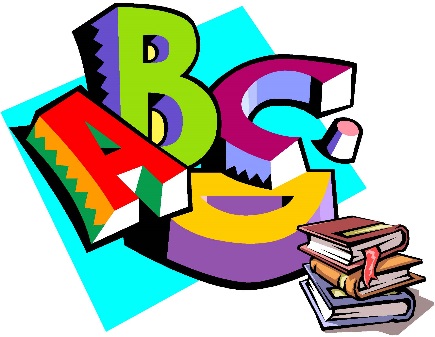 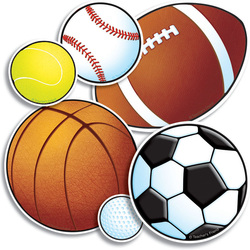 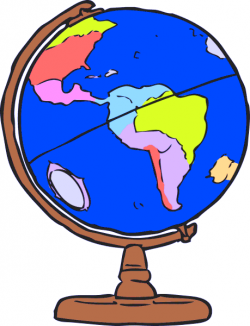 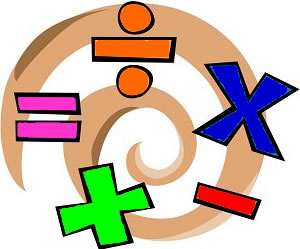 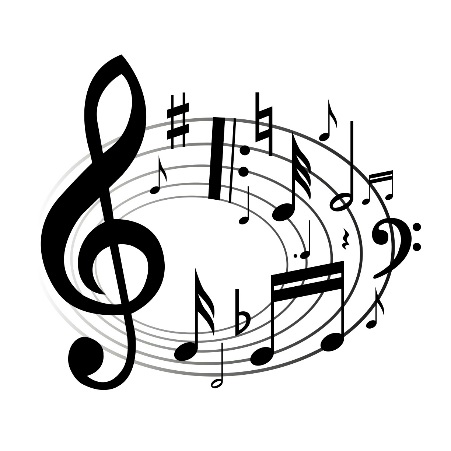 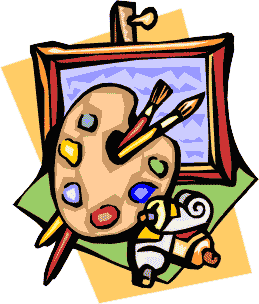 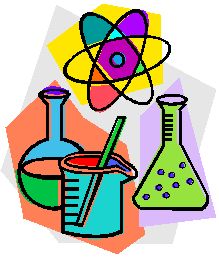 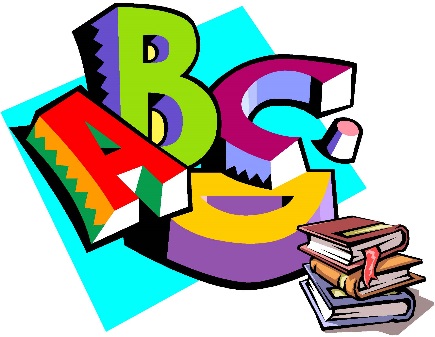 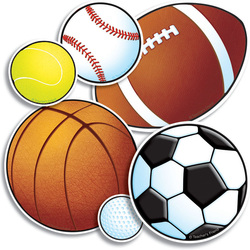 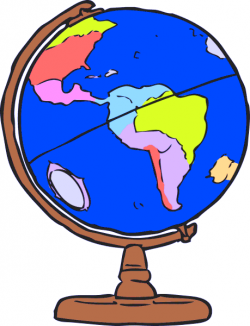 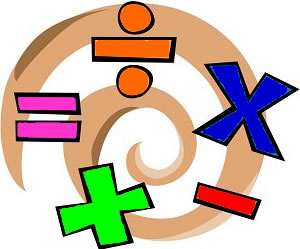 Dice Labels for Large Dice
Monday
Tuesday
Wednesday
Thursday
Friday
Weekend
(No Classes)